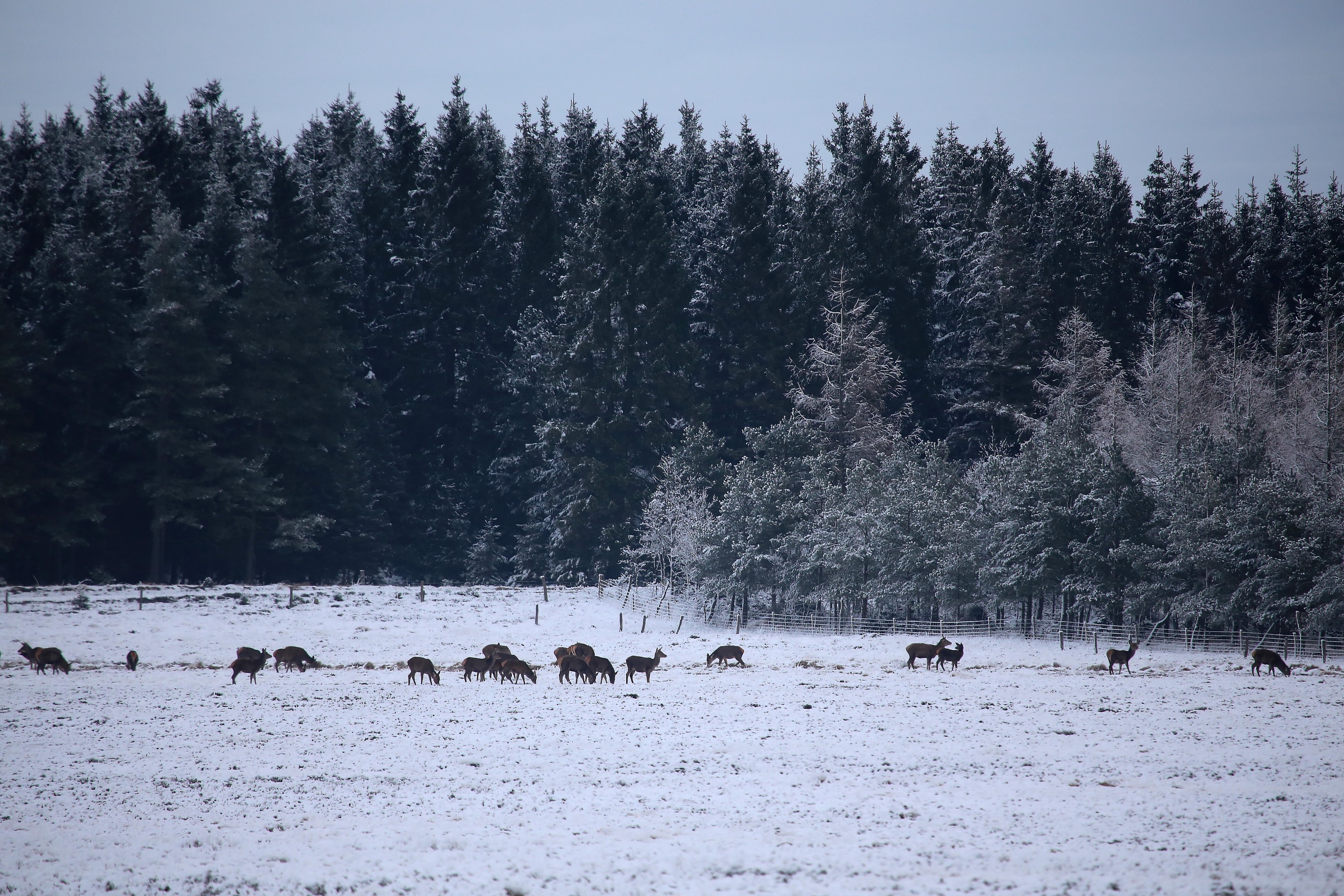 Indstillinger de Nationale hjortevildtgrupper
Ministerens model
Indrapportering
Krav om køn i vildtudbyttestatistik
Frivillig kæbeindsamling
Regionale jagttider
Regional hjortevildtgruppe kan indskrænke jagttiden.
Fodring
Forbud mod fodring af vildt med jagt for øje. Vildt må ikke beskydes på jorden eller på vandet i umiddelbart nærhed af foderplads.
(Nuværende lovgivning)
Forbud imod fodring med valset korn og kraftfoder.
(Kræver lovændring)
 Indføjelse af afstandskrav på 130 m. til skydetårn og 130 m. til nabo fra foderplads ved udlejning af jagten.
(Kræver lovændring)
Drivjagt
Forbud mod driv og trykjagt på kronvildt i perioden
1. September til 15. oktober  (Kræver lovændring)
Forsøg
Mulighed for forsøg
Nordjylland Vest for Hirtshalsmotorvejen
Ønske om forsøg med sprossefredning
Nordjylland – Vendsyssel
Ønske om forsøg med sprossefredning
Himmerland
Himmerland – Nordvest Himmerland (nuværende jagttidsbekendtgørelse kortbilag 8)
Vestjylland
En del af gruppen ønsker forsøg med dæmringsjagt – effekt evalueres via tvungen indberetning
Midtjylland
Gruppen ønsker forsøg med:
Sprossefredning
Dæmringsjagt
Forsøgene ønskes evalueret via tvungen indberetning.
Djursland
Gruppen ønskes forsøg med dæmring- og skumringsjagt.
Effekt af forsøg ønskes evalueret via tvungen indberetning.
Sydjylland
Der er i regi af gruppen videregivet to lokale forsøgsønsker
Sønderjylland (Ikke jagttid på Rømø)
Ønsket om placering af jagttid i september kommer ikke fra en enstemmig gruppe.
Vest- og Sydsjælland
Nordsjælland
Gruppen ønsker forsøg med sprossefredning.
Imødekommet ønsket om sprossefredning ikke reduceres jagttid på hjort ældre end spidshjort til 16/10 – 15/11